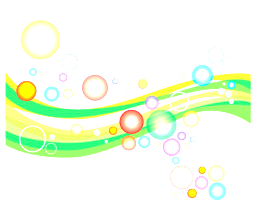 CALITATE
INCLUZIUNE
UNITATE
PERSEVERENŢĂ
EFICIENTA
RESPECT
CREATIVITATE
UNICITATE
TRANSPARENTA
ANGAJAMENT
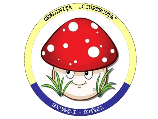 VIZIUNE: 
garanţia unui sistem educaţional de calitate, la standarde europene
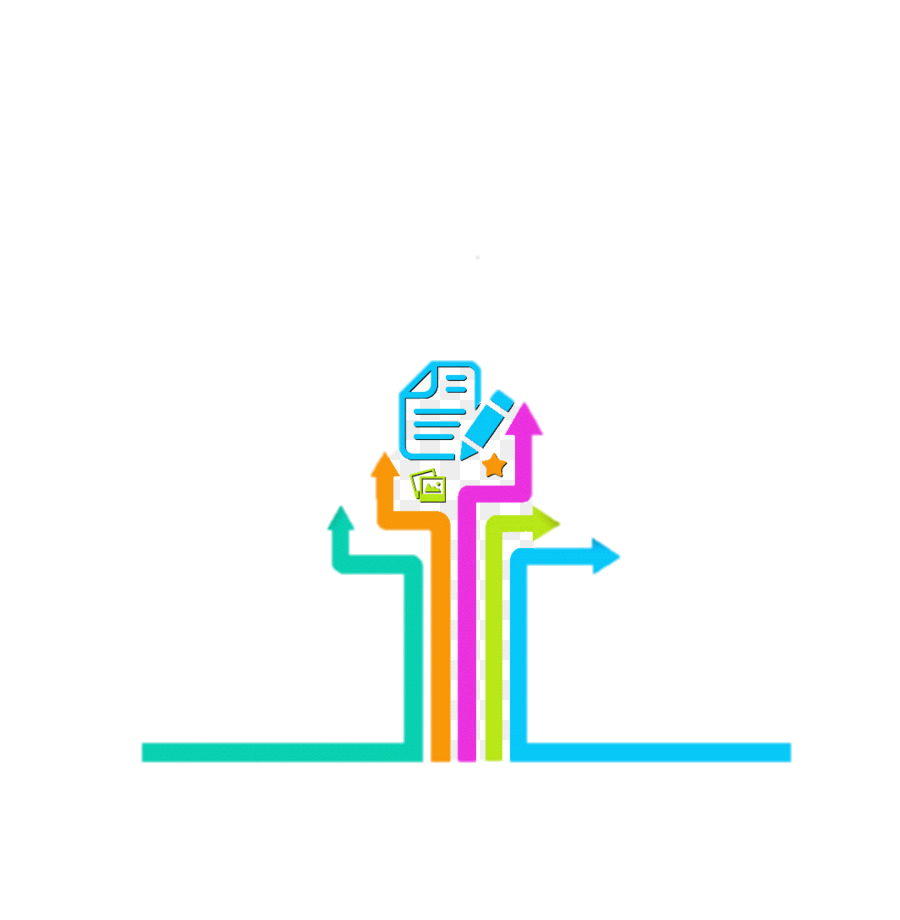 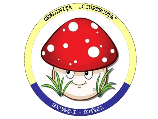 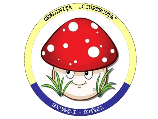 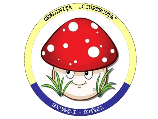 MISIUNE:
realizarea un act educțional de calitate, într –un mediu cald, stimulativ
MISIUNE:
dezvoltarea creativa și autonoma, în scopul unei ușoare adaptări la regimul activității școlare.
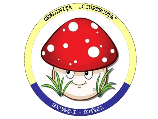 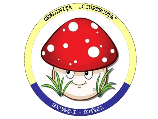 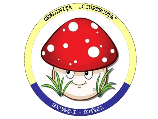 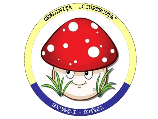 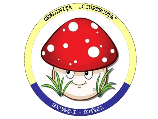 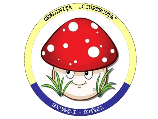 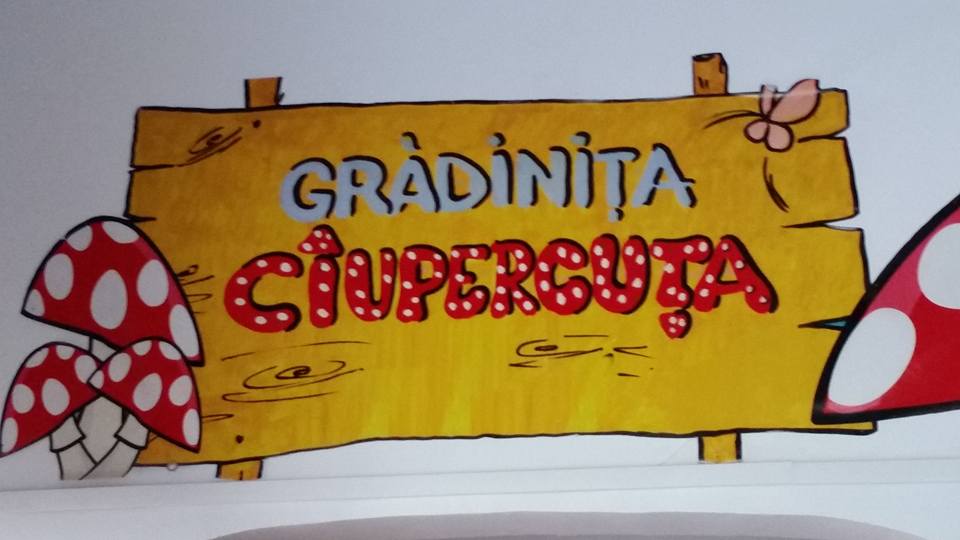 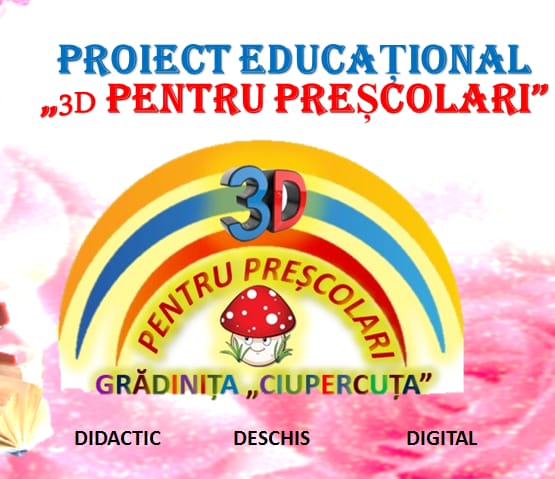 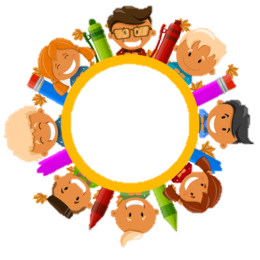 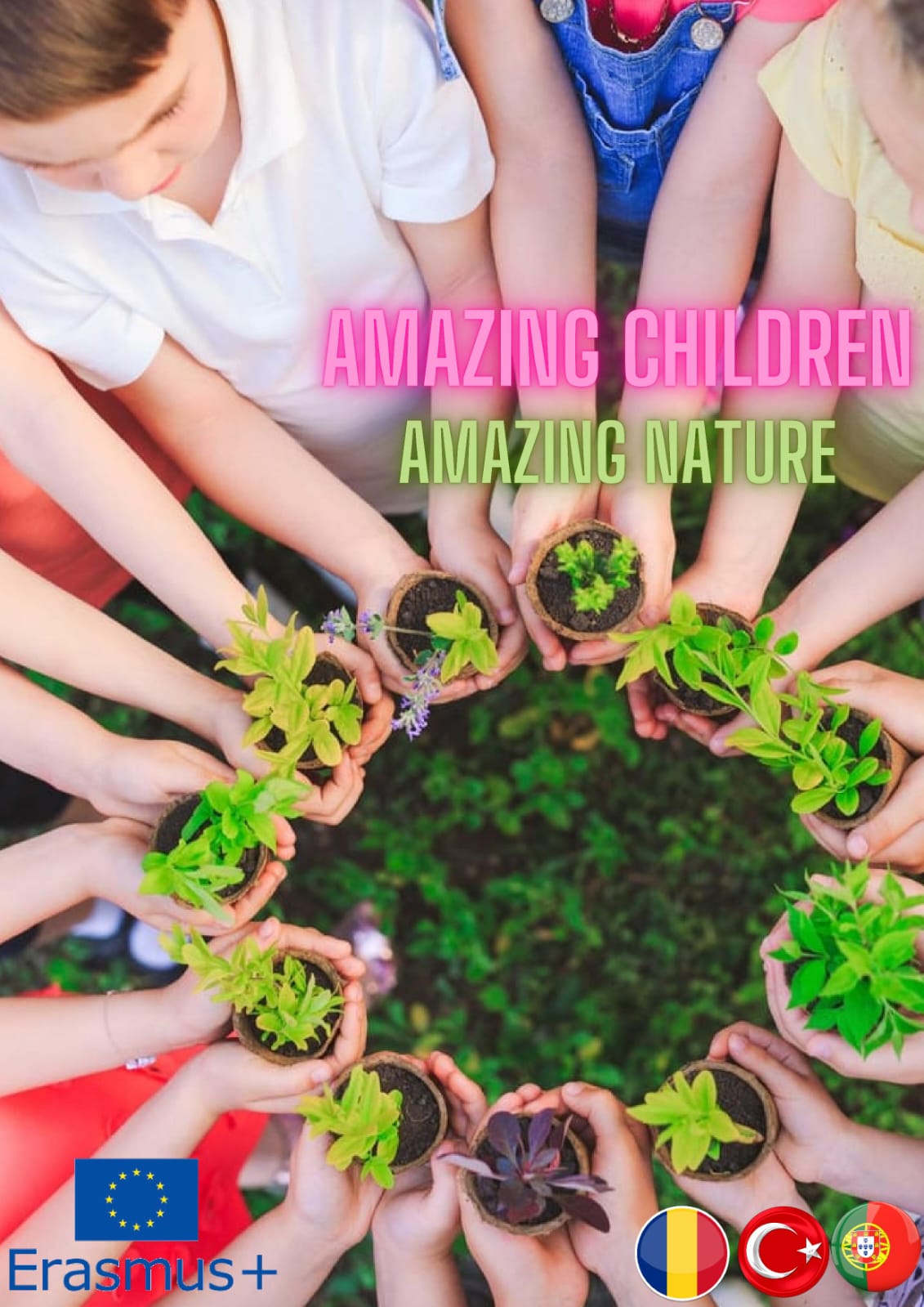 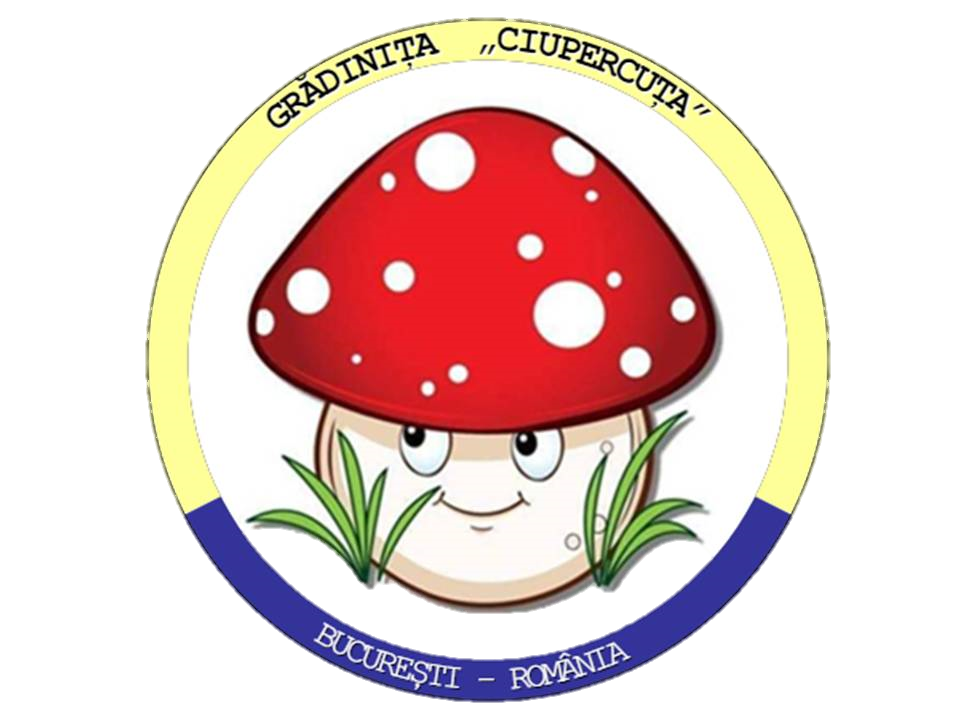 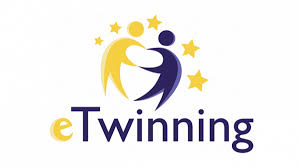 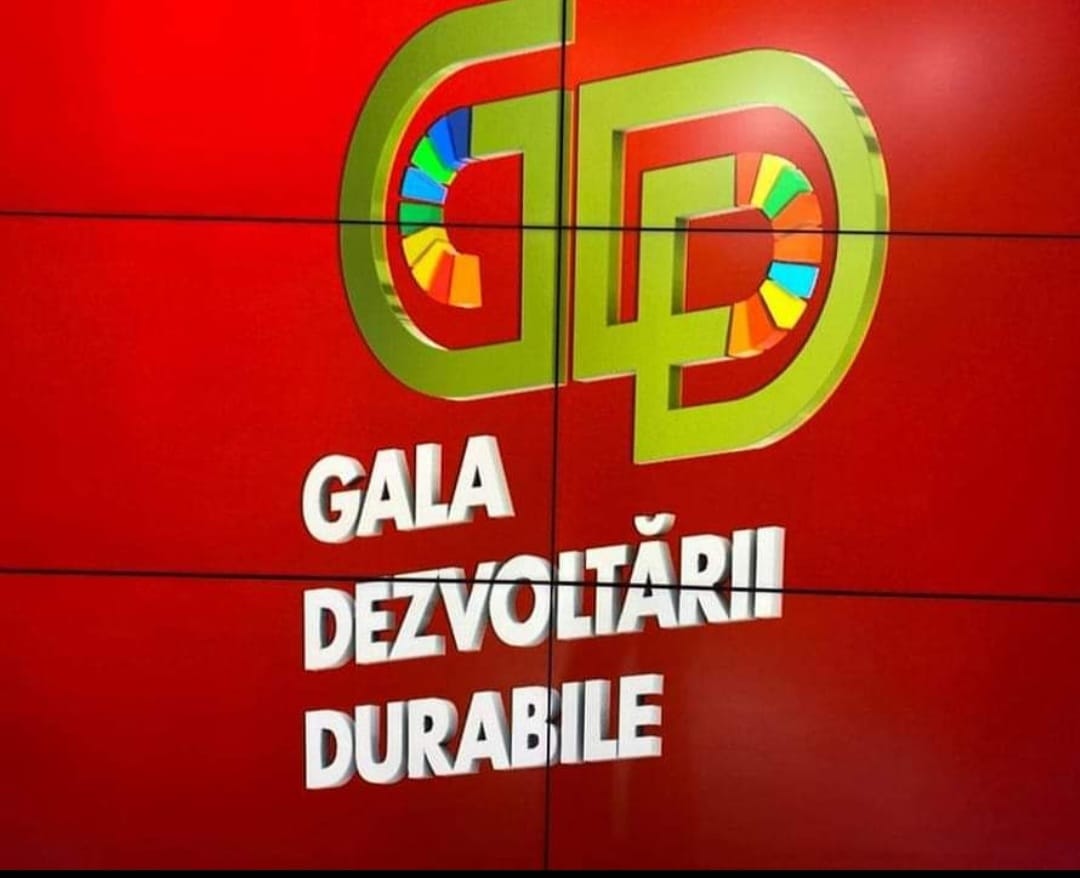 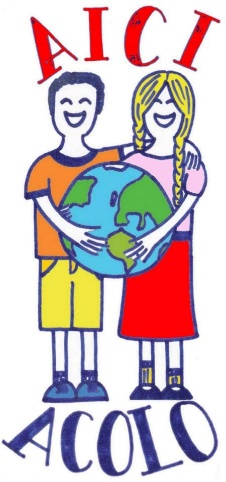 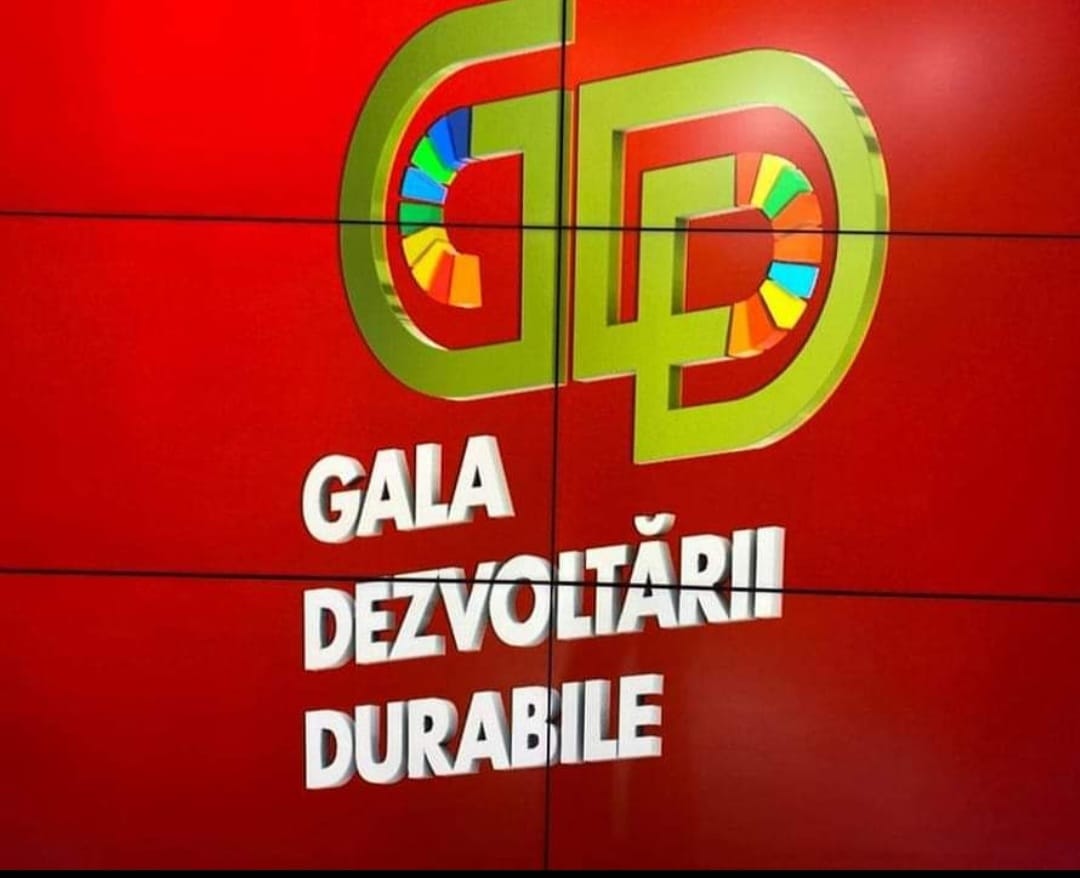 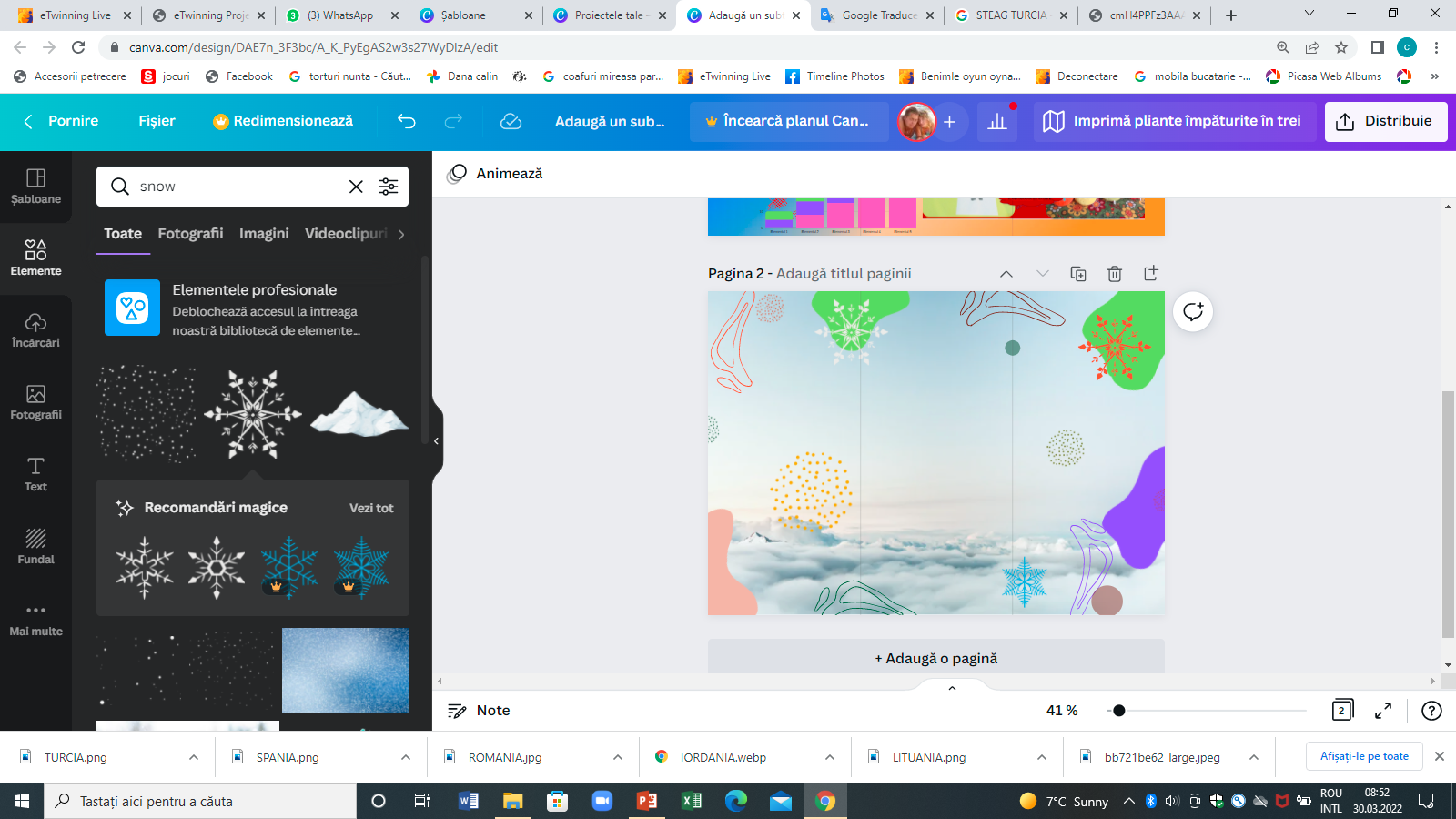 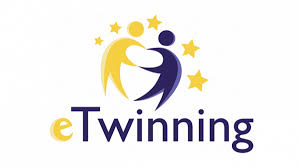 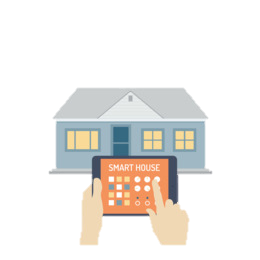 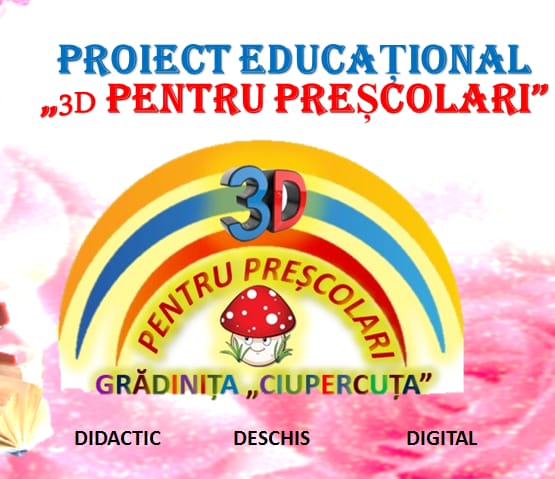 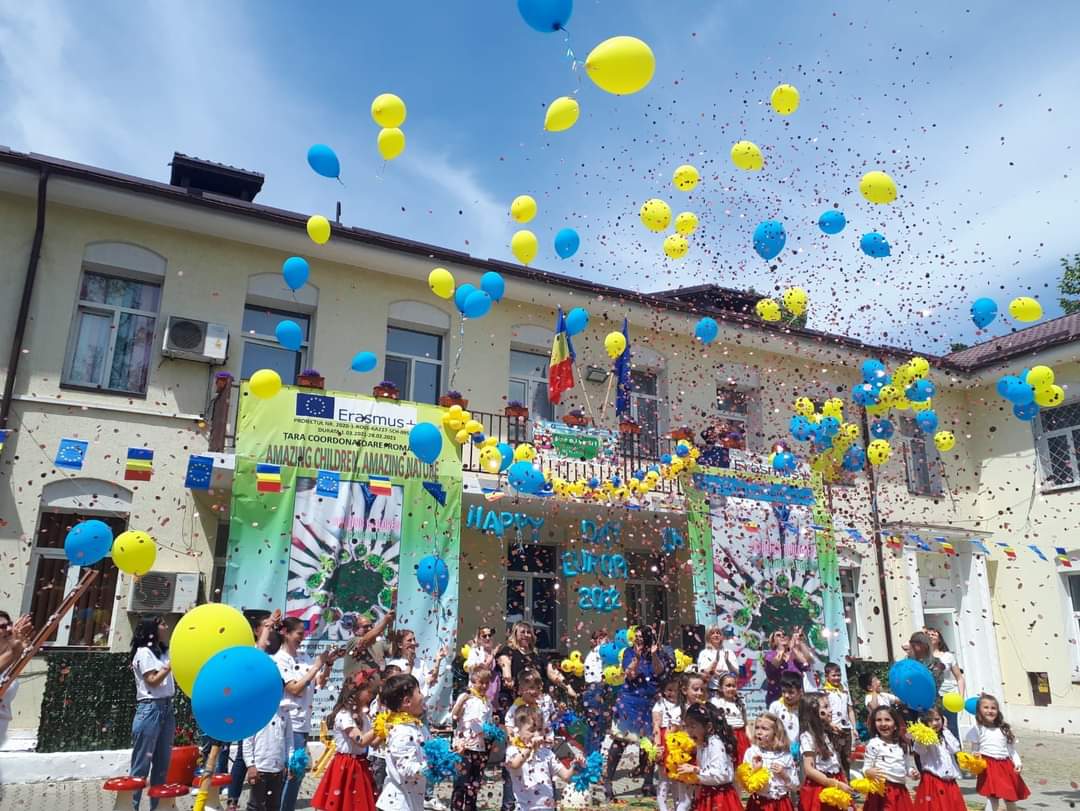 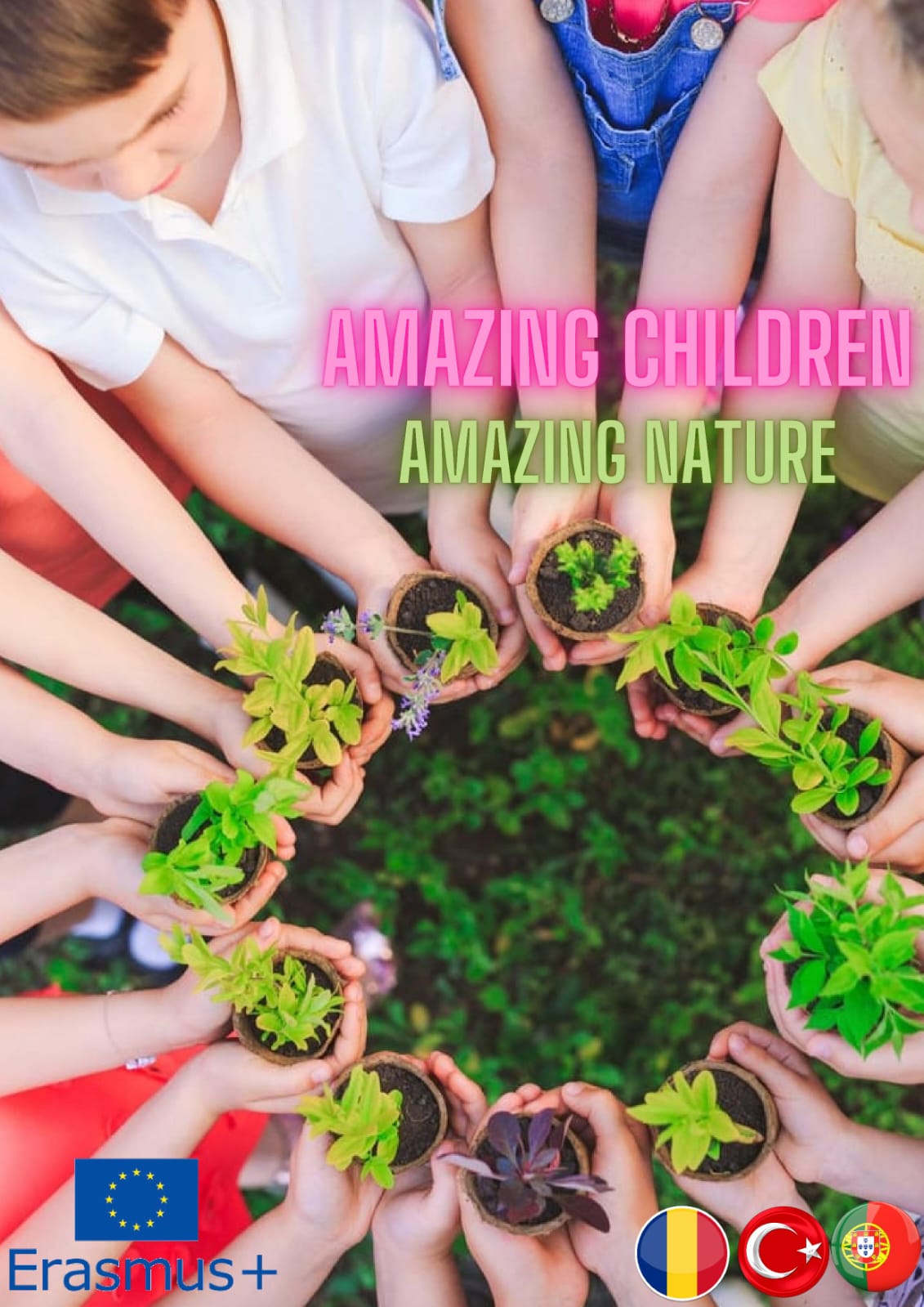 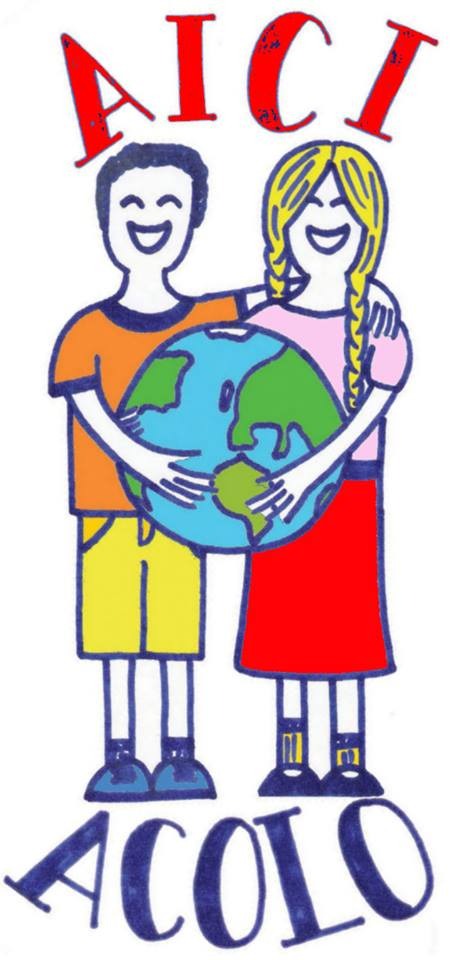 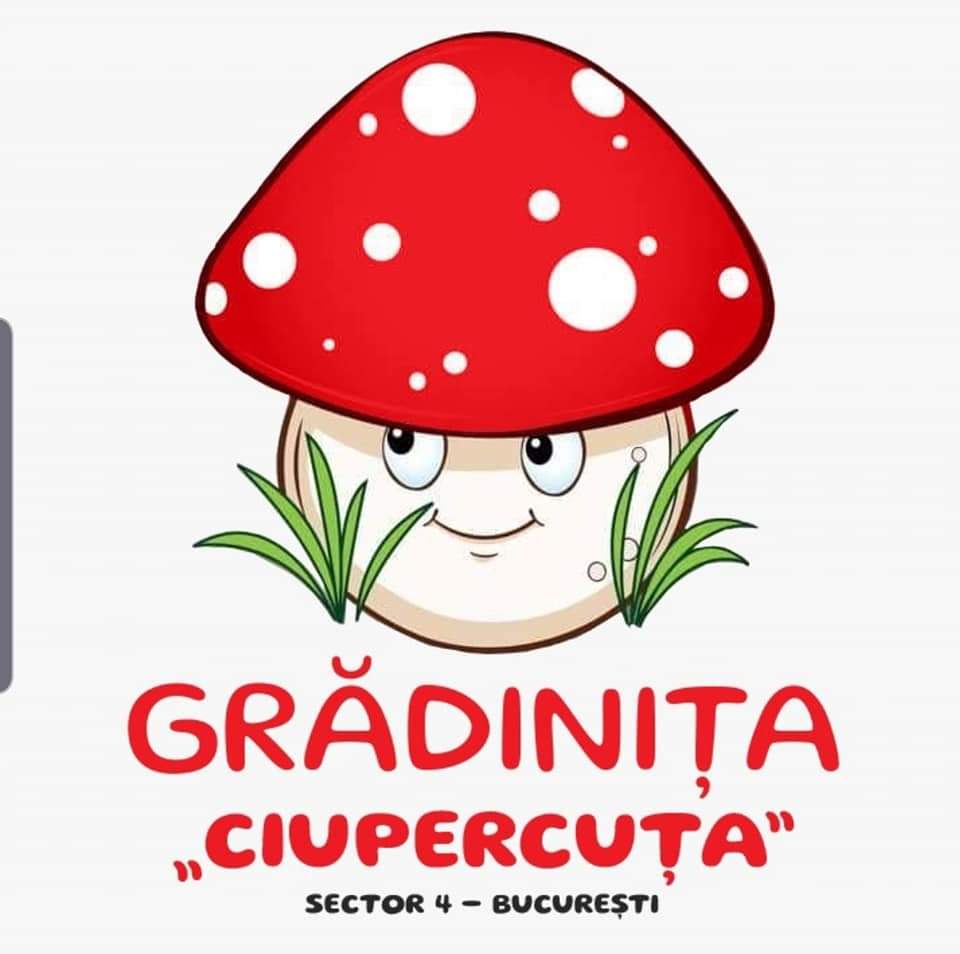 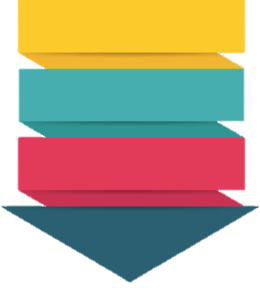 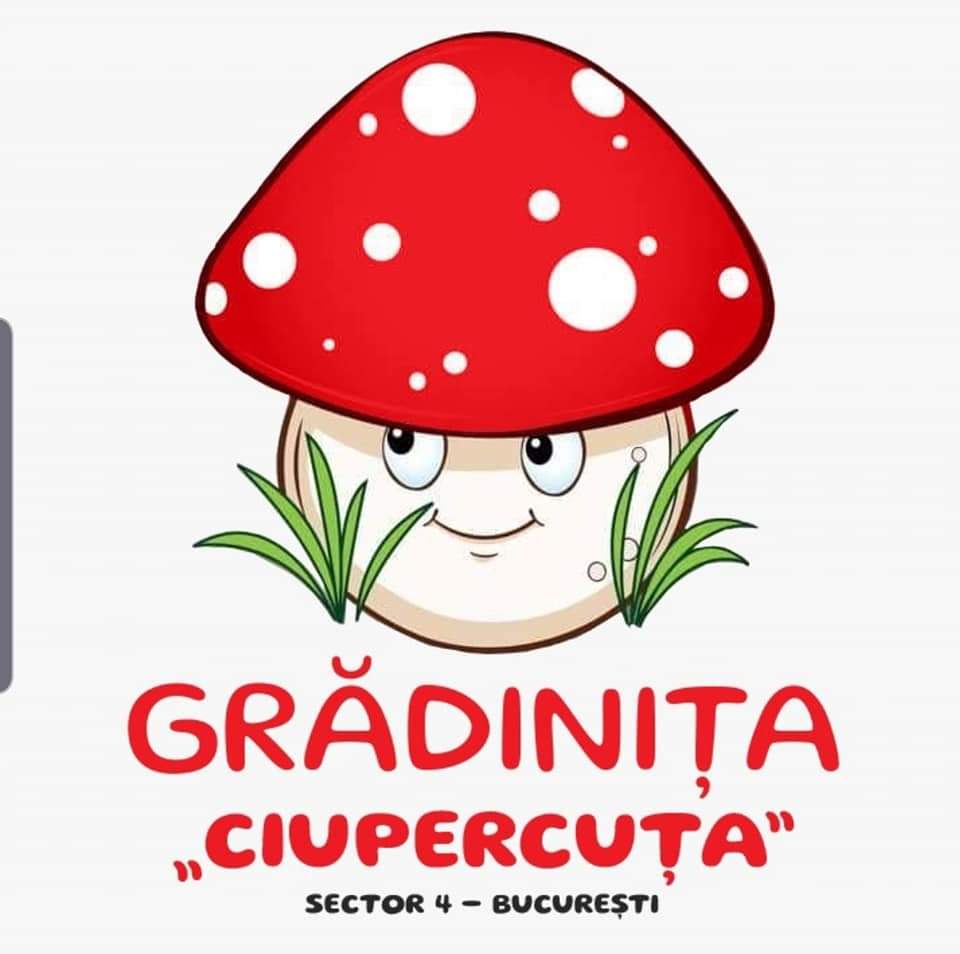 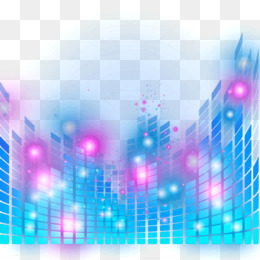 Împreună construim, învăţăm, inovăm!
Asigură dezvoltarea emoțională, fizică, socială și  interculturală a copilului
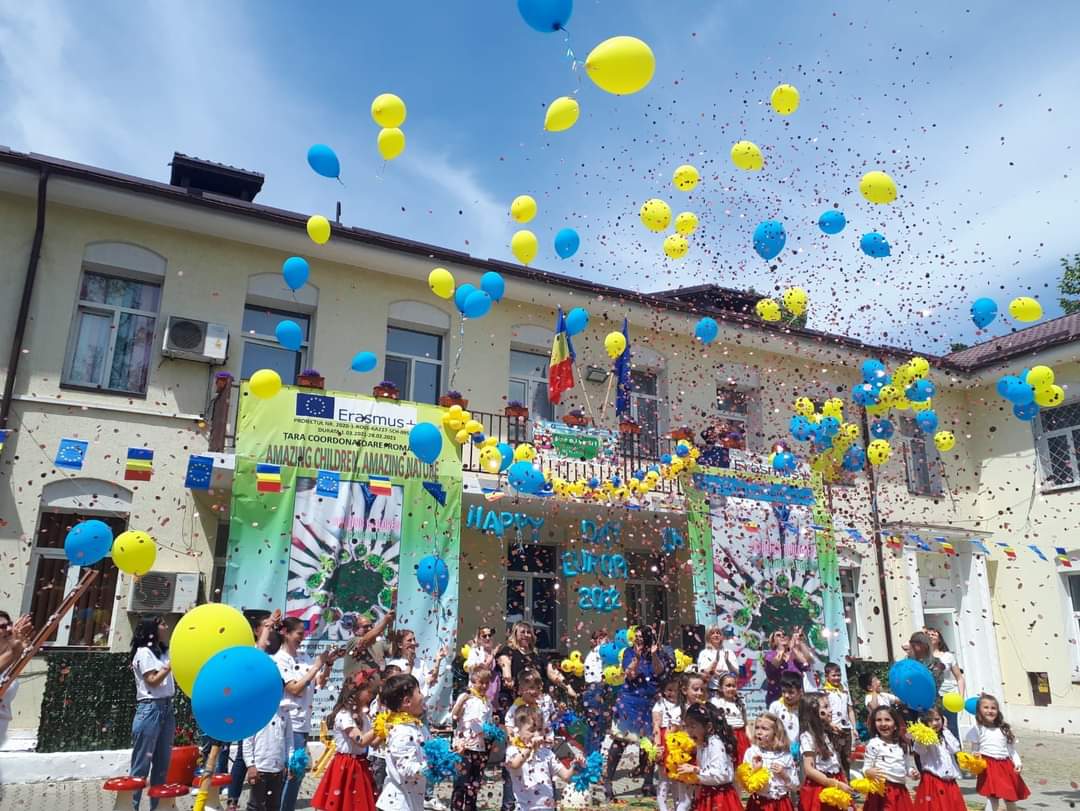 Dezvoltarea educației 
outdoor, multiculturale, incluzive
Focusarea pe abilitățile copiilor și creșterea stimei de sine a acestuia